Jamie DOURAGHY
Artisan Creative
INTRODUCTION
My name is Jamie Douraghy and I am 55 years old.

I am the founder of Artisan Creative.

My company does:
staffing and recruitment for creative and digital companies

My role at Artisan Creative is 
To coach, guide, challenge and lead
Youth Business : ALLIANCE
2
My childhood
I was born in New York City and raised in Iran, England & France
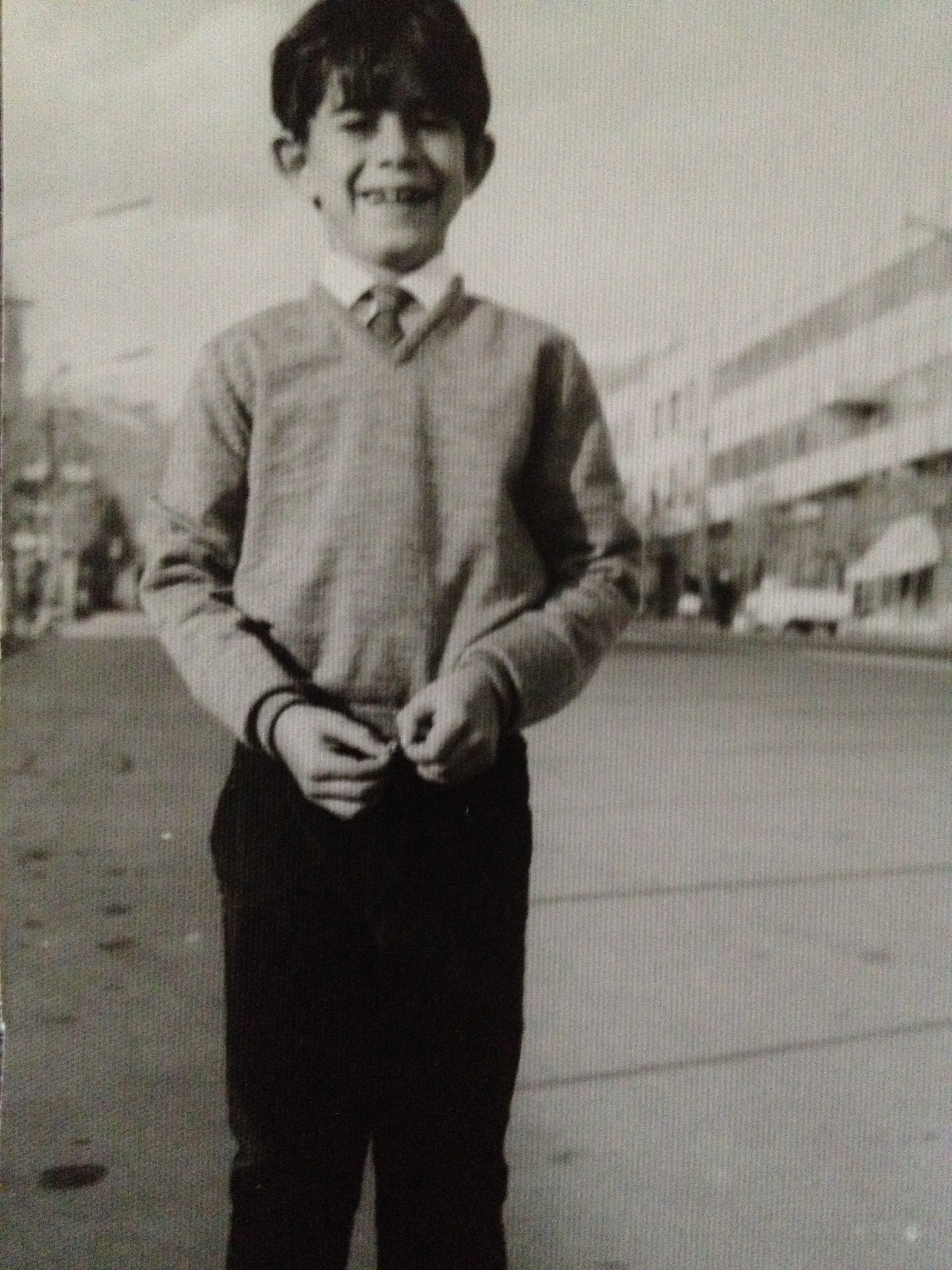 This is a picture of me at 7 in the streets of Tehran
Youth Business : ALLIANCE
3
My family
Grew up in a culturally mixed family with an Iranian father and American mother. They lost everything in the revolution in Iran and started anew in Switzerland as  immigrants
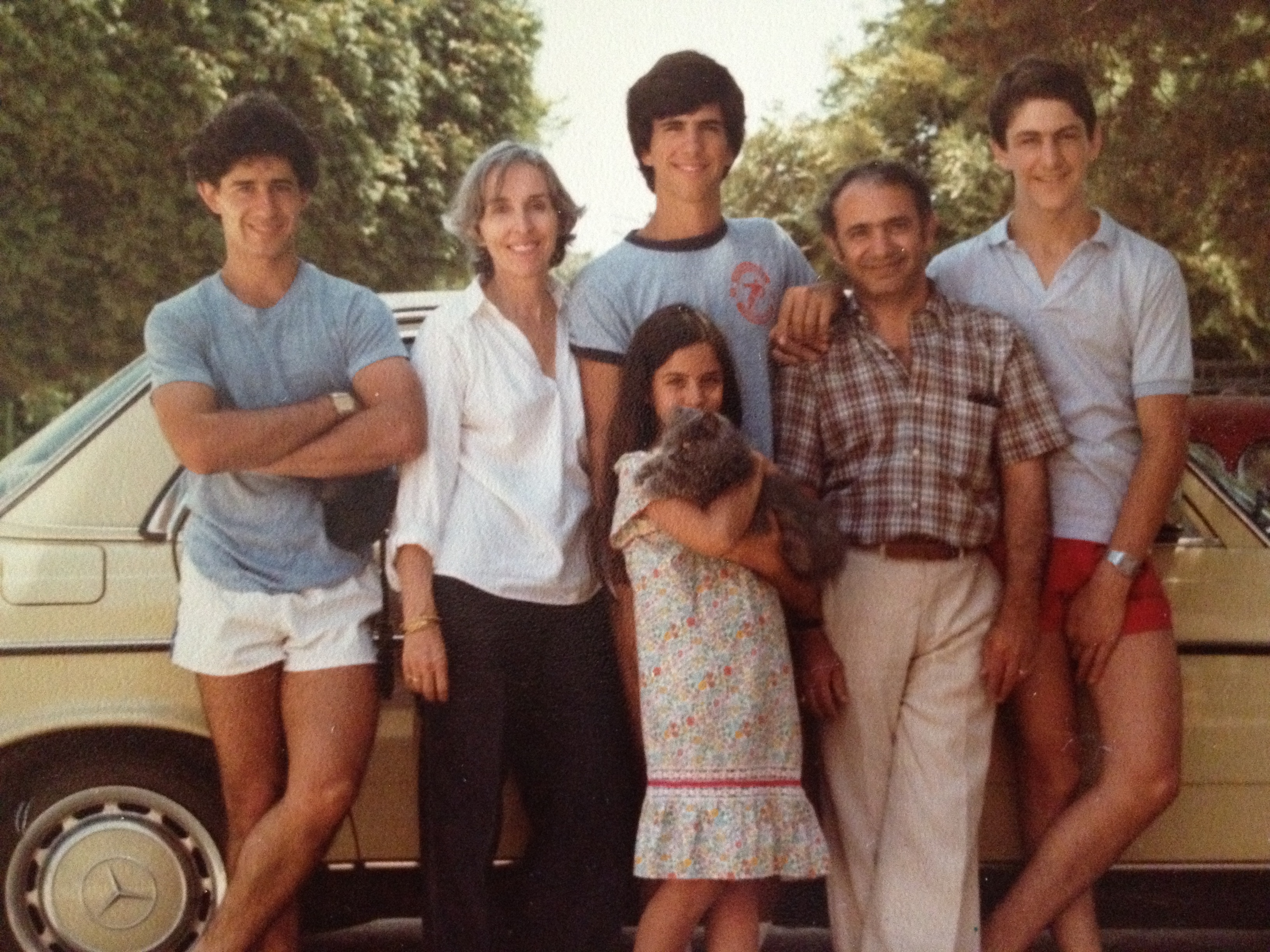 This is a picture of us in Portugal on a family road trip in the 80’s with my Parents, Bejan, Cameron, Camilla
Youth Business : ALLIANCE
4
MY HIGH SCHOOL
I attended Forest School in London England
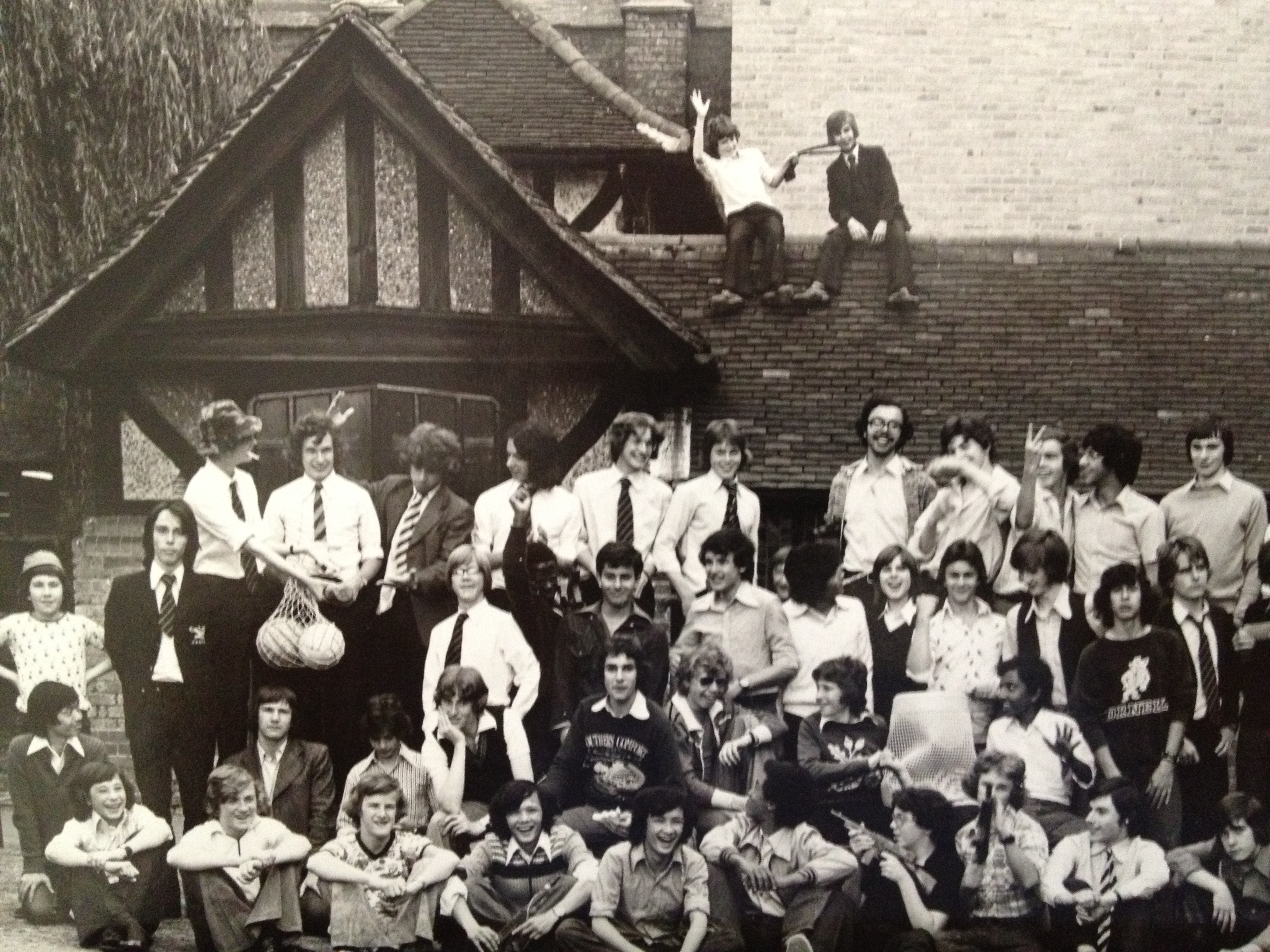 Youth Business : ALLIANCE
5
High School
As a HS student I was shy, athletic, and competitive
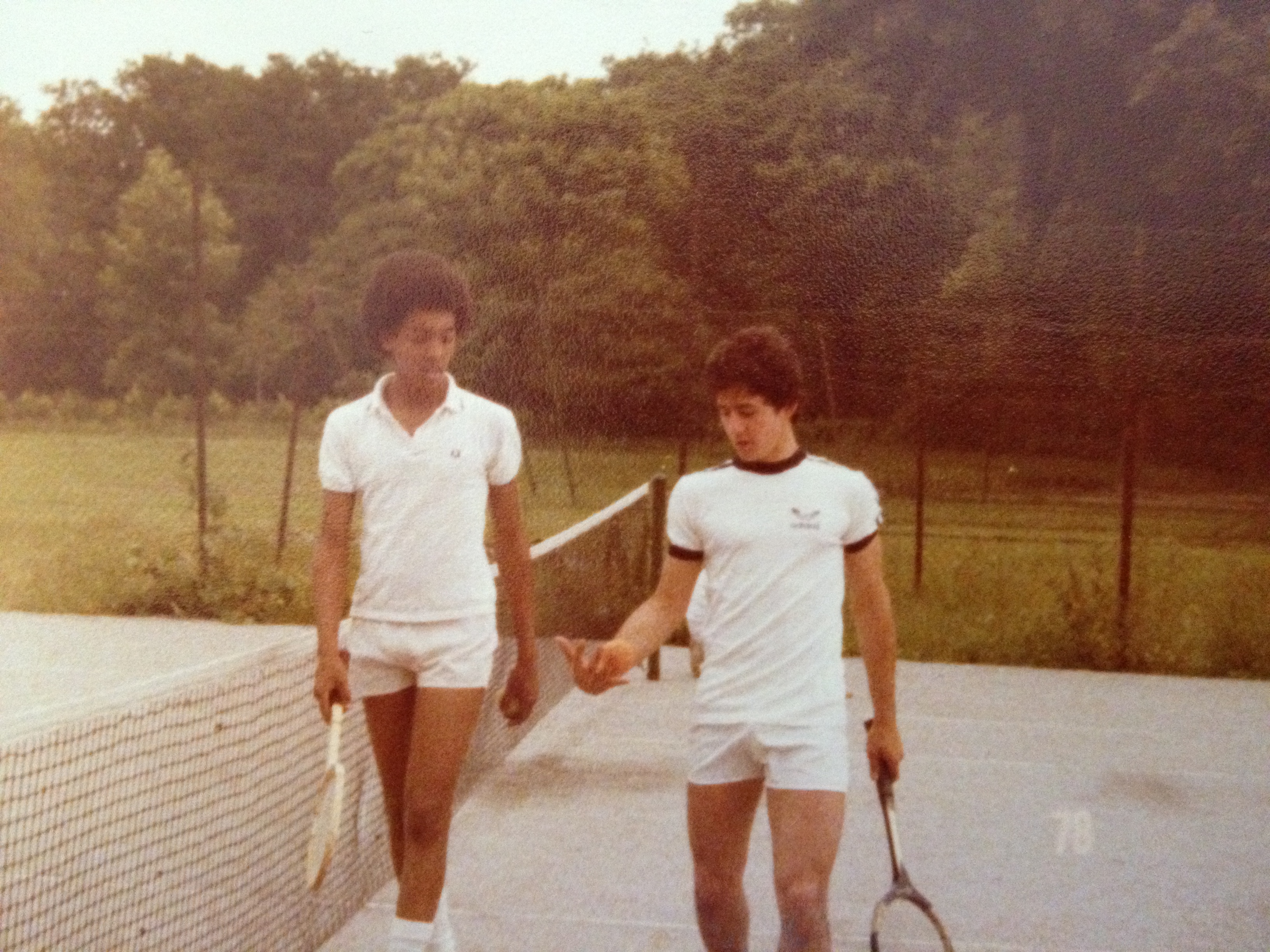 Here is a picture of me in HS
Youth Business : ALLIANCE
6
High School
Things that I really liked in Boarding School were:
History
Languages
Biology
All sports 
Bonding with friends from around the world
Youth Business : ALLIANCE
7
High School
Things that felt difficult or challenging for me while I was in Boarding School were:
Teachers I couldn’t connect with or weren’t willing to take the time to get to understand me
Classes that  I simply couldn’t wrap my brain around
Being a far away from home and only seeing my parents 2x a year.
Having to go to church 5x a week in school uniform
Terrible food that was made industrially
No girls!
Youth Business : ALLIANCE
8
High School
Responsibilities given as no jobs in boarding school:
I was ask to be a monitor and then head of the boarding house for my senior year. Being given a position of responsibility and leadership meant a lot to me, it helped build my self confidence
Youth Business : ALLIANCE
9
Getting in to College
The top things I did to ensure I got into college:

Became fluent in another language (french)
Became really good at 1 sport (fencing)
Volunteered at places that needed someone to help others
Spread my interests over a broad range of subjects
Youth Business : ALLIANCE
10
College
I attended college and grad school in Syracuse NY
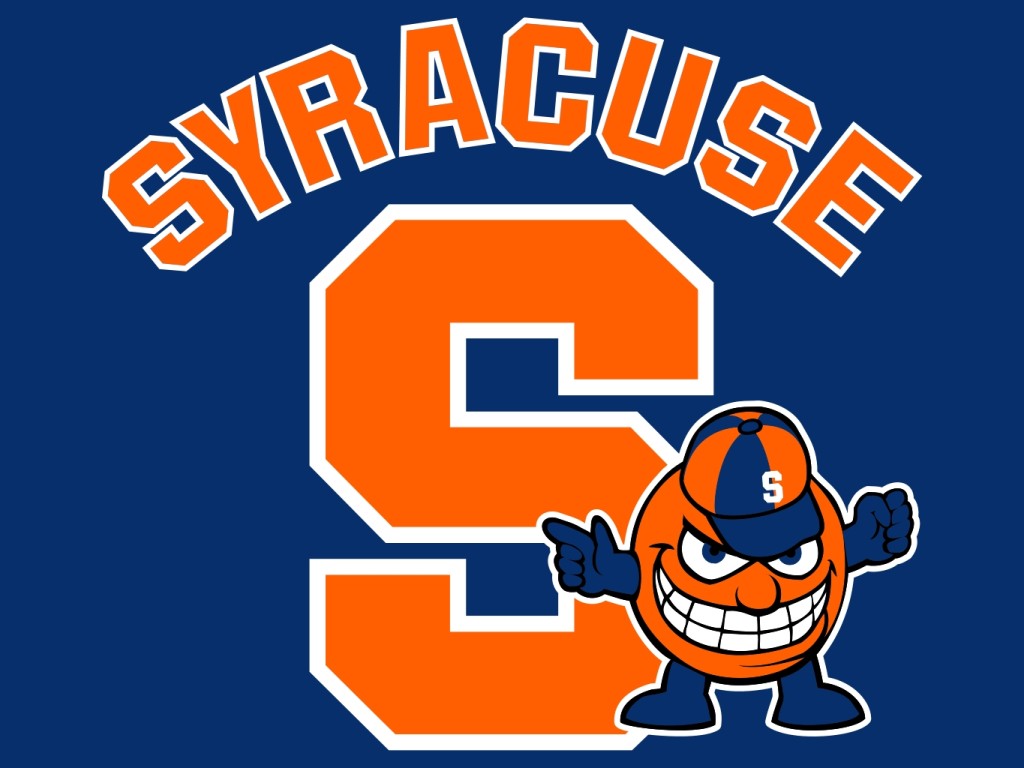 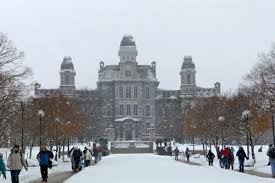 Youth Business : ALLIANCE
11
College
Things I enjoyed
Things I didn’t
Being part of a school that had Div 1 sports
All you can eat good food
Opportunity to study and learn about anything I was interested in.
Great academic facilities 
My brothers were at SU for my final year as a grad student
Being lost in the crowd
Snow and cold weather
Guys getting drunk & too often wanting to fight.
Youth Business : ALLIANCE
12
College
Favorite classes
Least favorite classes
Languages
History
Literature
Anthropology
International Relations
Political Science
Algebra
Anything Math related
Economic Theory
Youth Business : ALLIANCE
13
College
Jobs I worked while I was in College were:
French Tutor
Youth Business : ALLIANCE
14
College
Things that felt difficult or challenging for me while I was in College were:
Initially feeling out of place as an American who grew up outside the US and couldn’t full relate to what I felt were a  different set of priorities.
Constant pressure to be “one of the guys” and do things that I didn’t want to participate in. Binge drinking, constantly playing tricks on others just for the sake of entertainment. At times destructive behavior.
Youth Business : ALLIANCE
15
Getting a job after College
The top few things I did to ensure I got a good job after college were:
Did some teaching assistant work
Internships whenever possible
Joined  SU alumni association
Joined networking groups
Bought a suit and tie!
Moved to Washington DC where I believed I would find work in the Foreign Service.
Youth Business : ALLIANCE
16
This is My Company
Every day at my company:
Started in 1996, serving LA and SF
Support a broad range of clients from fortune 500 to mid level
Believe in building long lasting relationships based on trust
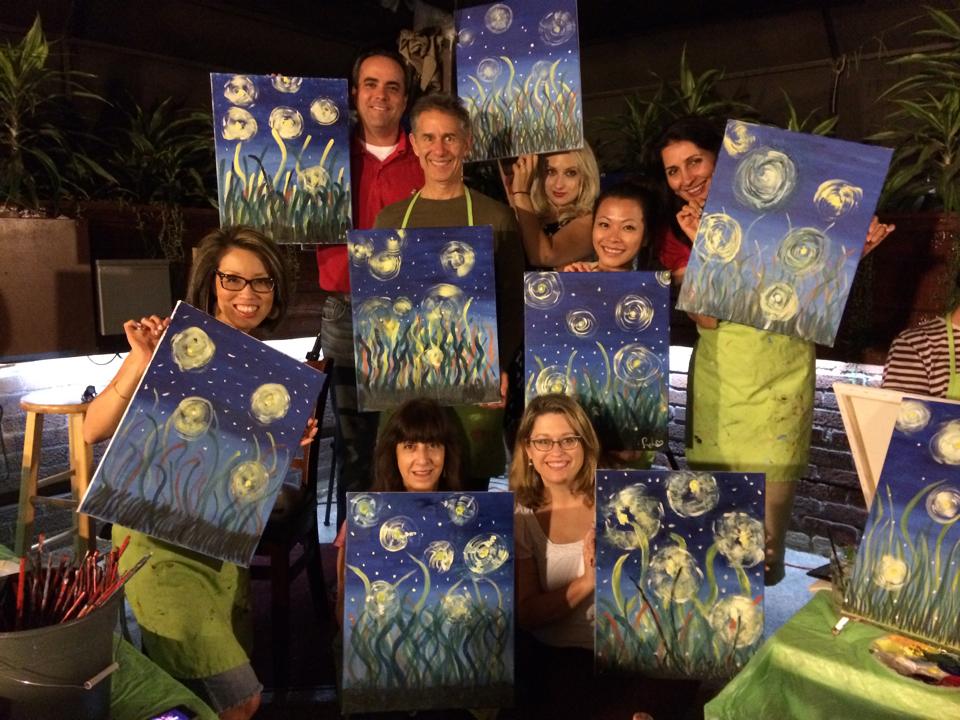 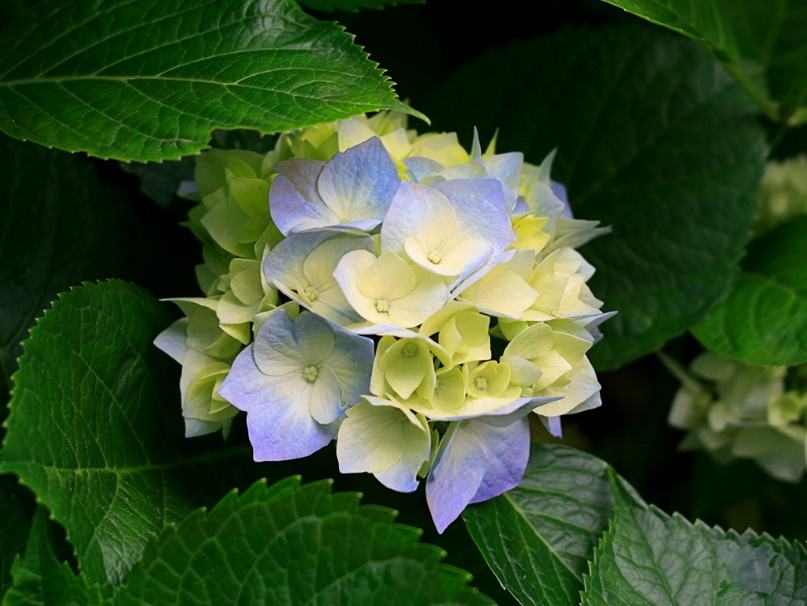 Insert company picture
Youth Business : ALLIANCE
17
My Career Path
Youth Business : ALLIANCE
18
[Speaker Notes: You may use this chart to describe your journey to the current career]
My Career
The first jobs I had after college were:
Bike Messenger, Waiter, Customer Service Rep at a Bank, all intersecting at different times while trying to land a job in the Foreign Service.

The worst job I have ever had was:
Working at the bank for a boss who only cared about himself and hitting his numbers. The next was falling off my bike during a snowstorm in DC while delivering important letters. I resigned that day!
Youth Business : ALLIANCE
19
My Career
Challenges I have had to overcome throughout my career are:
Growing the company from 1 office to 5 offices and 2 employees to 40, then having to cut everything back down when the recession hit and closed offices. 
Staying focused on my company when I often chased many other business ideas that I thought were “good ones” at the time.
Hiring the wrong people for the wrong roles and not firing them fast enough when they didn’t work out.
Youth Business : ALLIANCE
20
My role within ARTISAn
CEO
MANAGEMENT
Account Manager
Recruiter
Admin
Youth Business : ALLIANCE
21
[Speaker Notes: Use this graph to give more description of your role specifically (responsibilities, typical work week, direct reports, etc.)]
Compensation at ARTISAN CREATIVE
C-Suite
($200K)
Management
($125K)
Account Manager
($75K)
Recruiter
($40K)
Youth Business : ALLIANCE
22
[Speaker Notes: Use this graph to show general compensation ranges for people in various roles in your company]
More than just work
When I am not at work I like to:
Travel globally
Volunteer time to help  entrepreneurs around the world.
Fence competitively, both nationally and internationally
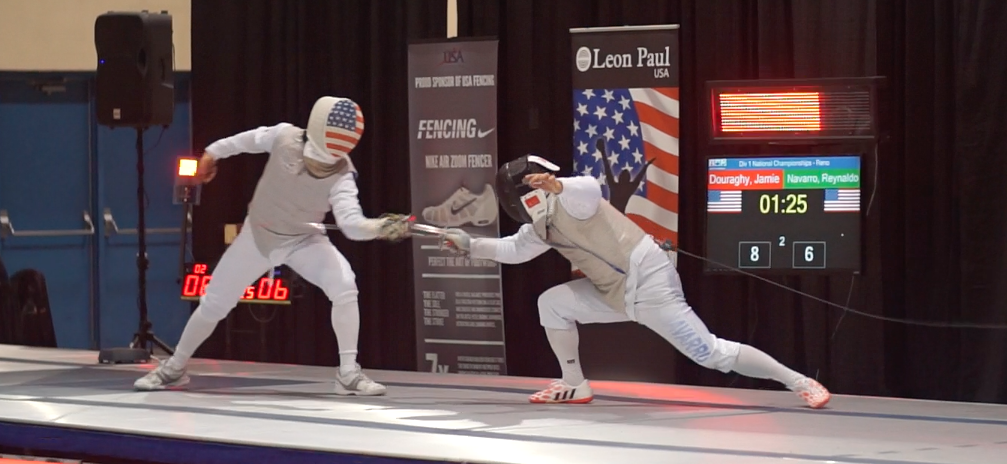 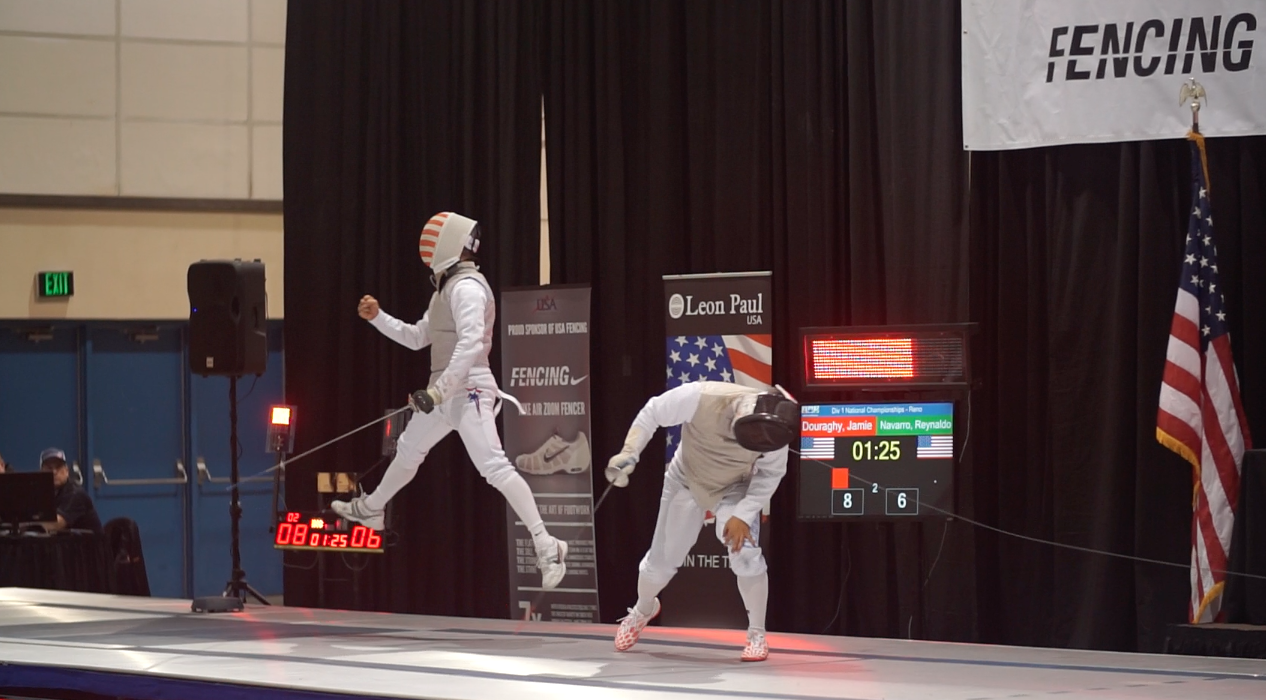 Youth Business : ALLIANCE
23
Do it all over again?
If I could talk to my high school self, what would I say?
Stay focused on what you care about the most
Don’t follow the crowd, find your own path
Read more
Listen to understand first and then you’ll be understood
Seek out good advice from teachers you trust
Get a mentor
Youth Business : ALLIANCE
24
QUESTION AND ANSWER
Youth Business : ALLIANCE
25